Measuring Hints
Units of Measurement
Measuring volume of liquid
When measuring, be sure your eye is level with the surface of the liquid
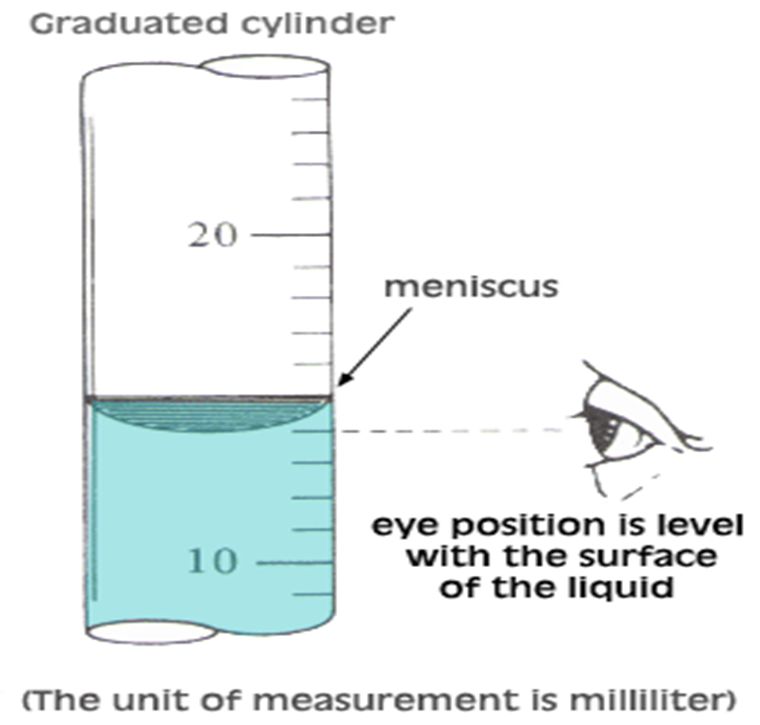 Reading the Meniscus
Use the graduations (lines) to find all certain digits
Estimate one final digit
What is the measurement?
21.5 mL
Measuring length
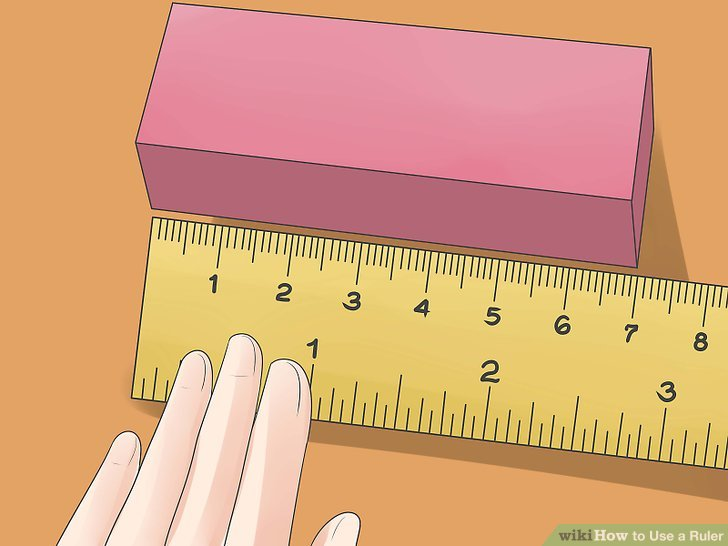 Find the centimeter lines on a ruler. 
Place the zero end of your ruler at the end of your object. 
Move to the opposite side of the object you are measuring
Measure one uncertain digit
Measuring mass
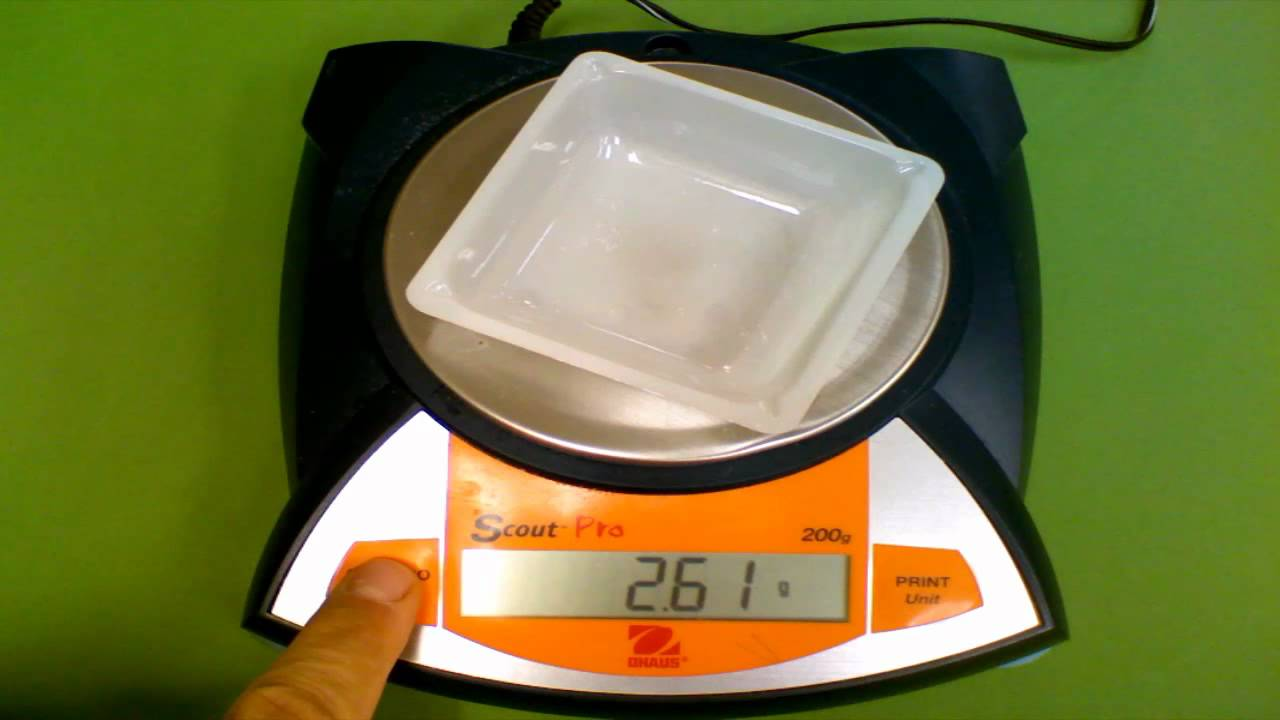 Turn on the balance
Hit the tare button
Make sure you are measuring in grams
Place the object on the balance

*If using a weigh dish, you must subtract the mass of the weight boat from the final mass